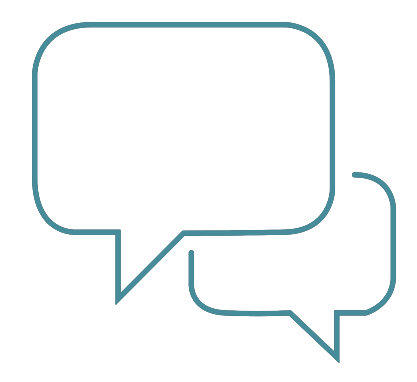 Ma Maison et Ma Chambre
Practise these words
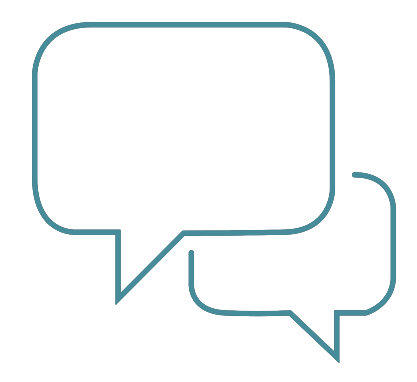 Le chien est (in) la maison.
 La lampe est (on) la bureau.
 Le football est (under) le lit.
 Le télé est (behind) le rideau.
 Le garde-robe est (in front of) le mur.
PowerPoint
Practise these words
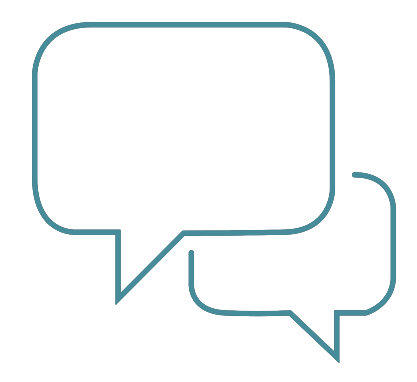 Le chien est dans la maison.
 La lampe est sur la bureau.
 Le football est sous le lit.
 Le télé est derrière le rideau.
 Le garde-robe est devant le mur.
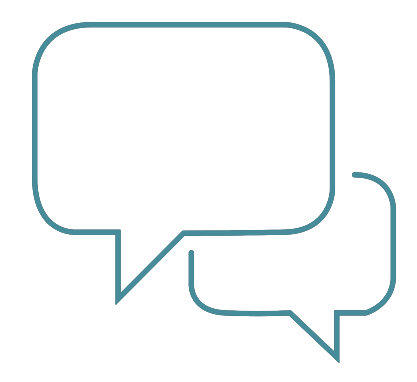 dans
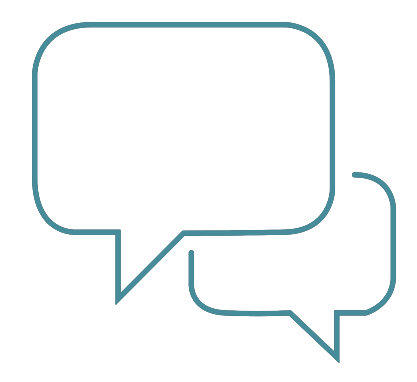 sous
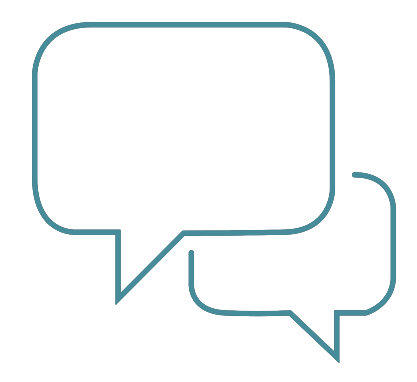 derrière
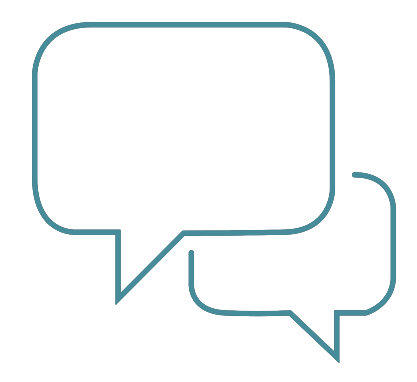 devant
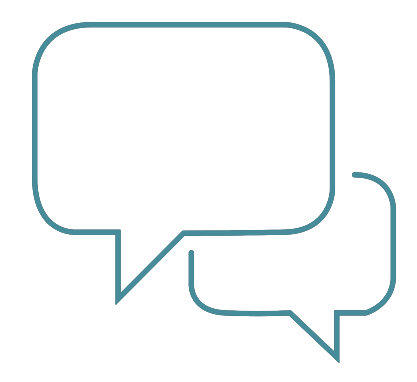 Salut,
Je m’appelle Sandrine et j’habite a Paris, en France avec ma famille. On habite dans une grande maison a trois etages. Derrière la maison il y a un grand jardin ou je joue au football.
Au rez-de-chaussée il y a une cuisine, deux toilettes, une grande salon ou on regarde la télé.
Au premier étage, il y a trois chambres. Il y a la chambre de mes parents, et les  deux chambres de mes deux soeurs. Il y a aussi un salle de bains.
Au deuxième étage, il y a un autre salon pour les enfants regardent la télé et on joue au jeux vidéo. Il y a aussi ma chambre verte. Dans ma chambre il y a un grand lit. Ma chaise est devant le bureau. Sur mon lit il y a mon chien, qui s’appelle Babette.
Et chez toi, c’est comment?
Sandrine
*jeux video - computer games
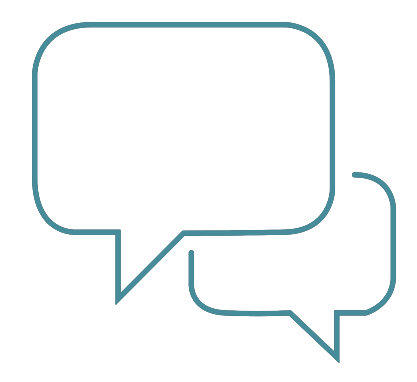 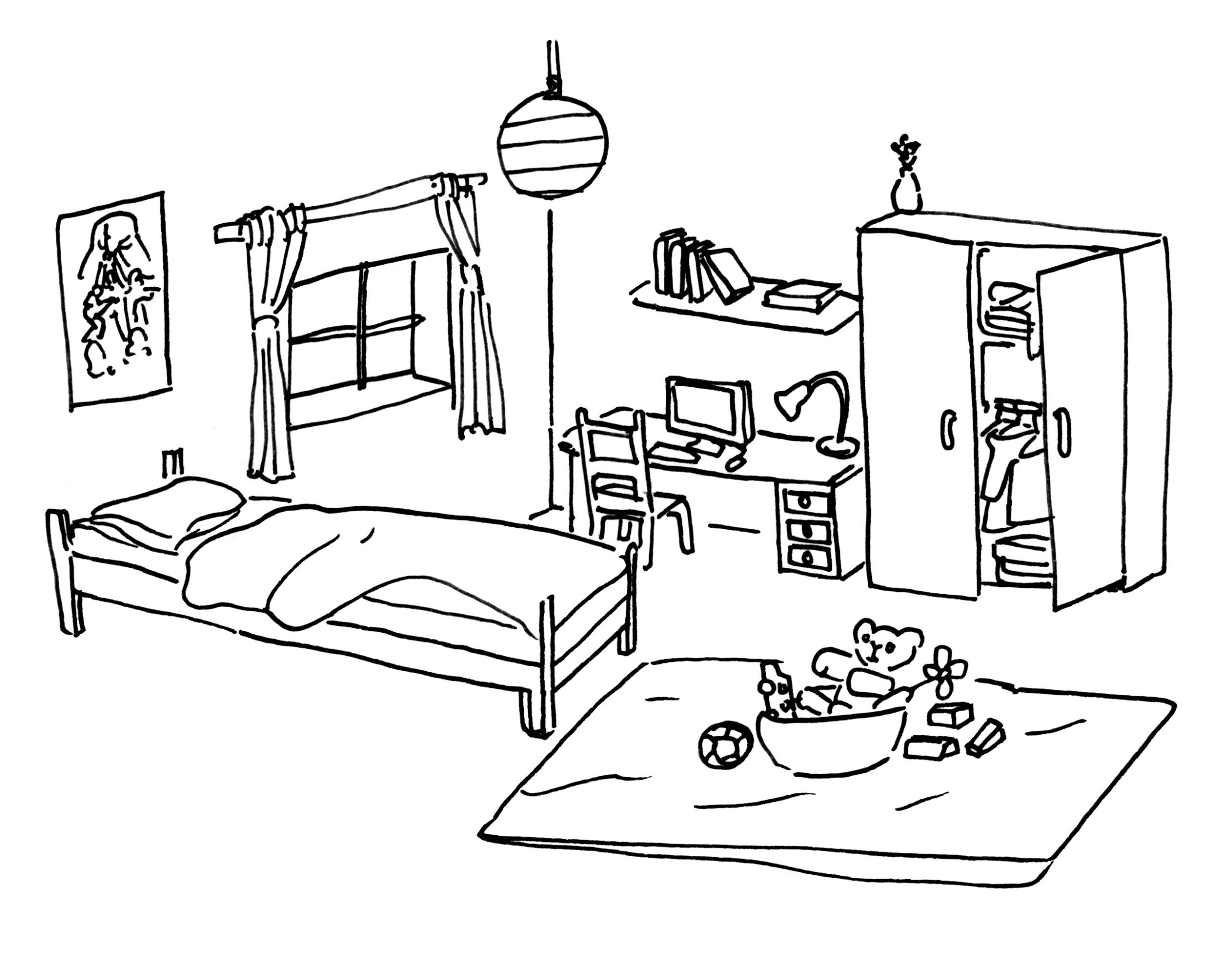 L’ordinateur is sur le bureau.
La carpette est sous le lion.
La chaise est devant le bureau. 
La lampe est derrière la garde-robe.
Les pantalon sont dans la garde-robe.
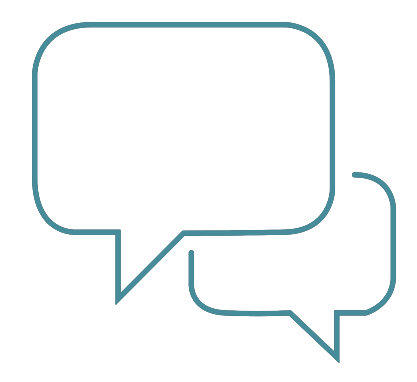 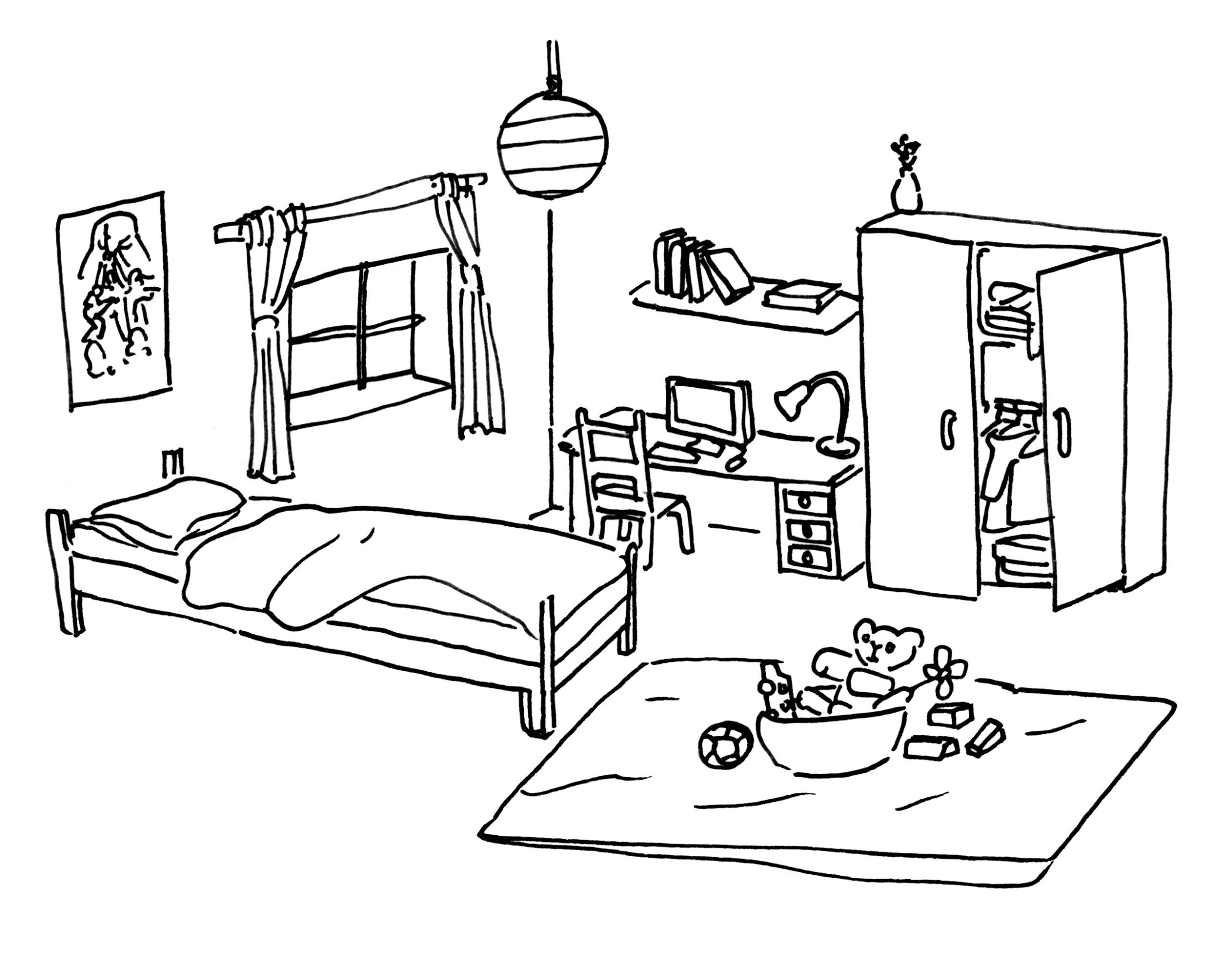 les livres
la lampe
le mur
le poster
la garde-robe
la chaise
le lit
le bureau
l’ordinateur
la carpette
les jouets